Méthodologie de recherche en sociologie
© 2025, Dr. SMAIL Idir
Plan des coursProgramme semestre II
LA CONSTRUCTION TECHNIQUE 
les techniques quantitatives 
les techniques qualitatives
Phase de construction et collecte des données
population d’étude et échantillonnage 
Analyse et interprétation des données 
codage, erreurs, vérification des données
La phase de rédaction 
mémoire, rapport de stage…
Cours 1: LA CONSTRUCTION TECHNIQUE
Quelle est la différence entre une stratégie et une tactique ?
Dans l’art militaire, il existe une distinction entre ces deux notions :
La stratégie 
C’est le choix général, et l’objectif qu’un responsable de l’armée doit effectuer pour bien mener une attaque, connaitre les forces de défense contre l’adversaire.
La tactique
 Elle a un rapport avec la décision que ce chef va prendre pour gagner une bataille. Connaitre les manœuvres, les moyens à utiliser afin de gagner un combat.
En sciences humaines : la stratégie représente la méthode/ la tactique représente les techniques utilisées
Cours 1: LA CONSTRUCTION TECHNIQUE
Gordon Mace, 1988 : disait que le choix de la stratégie de vérification est une phase importante pour le chercheur, car la décision qui résultera détermine en effet : le type d’information à recueillir et le type de traitement de données à effectuer.
Exemple : Si, je veux effectuer un voyage pour visiter un lieu :
 décision de voyage		 choix du moyen de transport	 		 départ	
             problématique		méthode et technique		vérification des hypothèses
Rappel : il existe trois types de méthode en sciences humaines
	* Méthode expérimentale
	* Méthode historique
	* Méthode d’enquête : descriptives/compréhensives
Cours 1: LA CONSTRUCTION TECHNIQUE
Les méthodes descriptives				      				   les méthodes compréhensives
 sondage, recensement, questionnaire                                                              entretien, observation, étude de cas


         Méthodes Quantitatives				           			          Méthodes Qualitatives
La méthode d’enquête
Cours 1: LA CONSTRUCTION TECHNIQUE
1
Méthodes Quantitatives : 
Visent la mesure du phénomène à l’étude. Autrement dit, expliquent les phénomènes par une investigation empirique systémique des phénomènes observables par la collecte de données numériques, analysées à travers des méthodes fondées sur des techniques mathématique, statistique ou informatique. 

				           
Méthodes Qualitatives :
Visent à prélever des données non-chiffrées. Autrement dit, visent la compréhension du phénomène, en dégageant le sens des propos ou de comportements observés.
2
Cours 1: LA CONSTRUCTION TECHNIQUE
1
Méthodes Quantitatives : 
Ces méthodes englobent plusieurs techniques, les plus utilisées :
Le recensement ;
Le sondage ;
Le questionnaire. 
Les mesures de ces méthodes : 
Peuvent être numériques : 1,2,3…
Peuvent être ordinales : plus grand, plus petit
Peuvent être à échelles : classement des journaux selon le nombre de vente
Cours 1: LA CONSTRUCTION TECHNIQUE
1- Recensement 
Opération administrative qui consiste à faire le dénombrement une population d’un État, d'une ville ;
Inventaire des équipements de toute nature susceptibles d'être requis en temps de guerre.
Aussi, action de recenser les êtres et les choses (matériel, bien…)
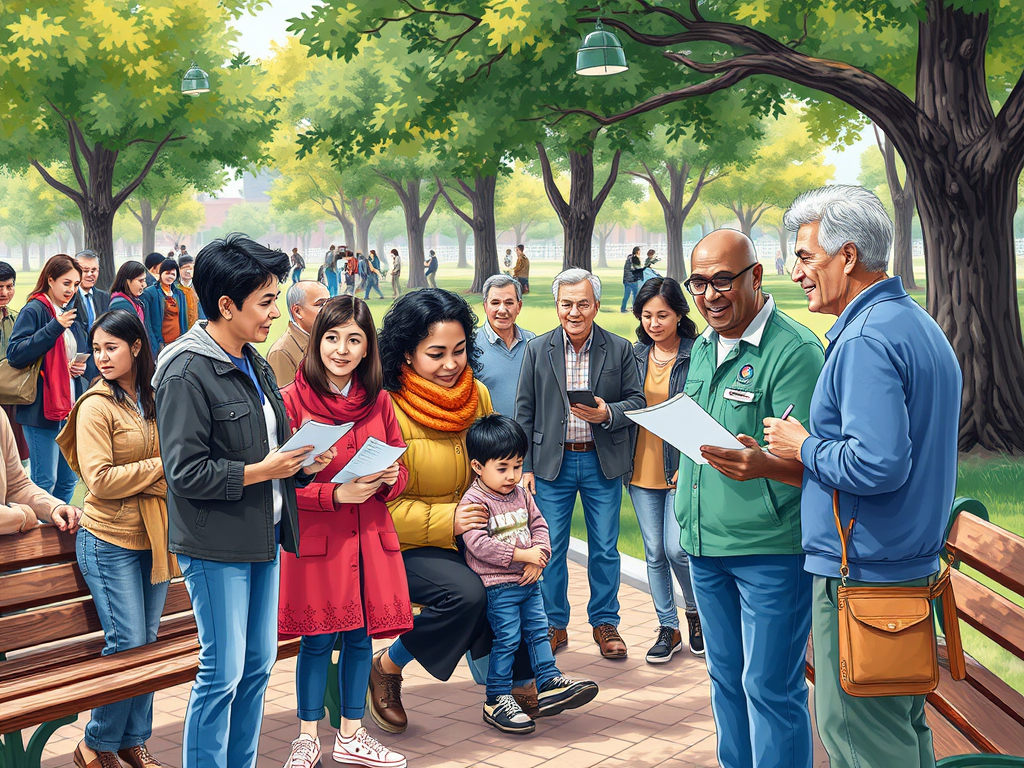 Cours 1: LA CONSTRUCTION TECHNIQUE
Ce qu’il faut retenir du recensement 
Le sujet  doit manifester un intérêt : cette technique est couteuse, on doit s’assurer que :
Chaque ménage interviewé repondéra aux questions. 
Chaque question doit ciblé un but précis.
Le sujet se prête-t-il à un recensement ?
 Les sujets abordés dans un recensement ne doivent pas susciter de réactions négatives chez les gens en portant atteinte à leur vie privée de façon inacceptable. 
Il ne faudrait pas non plus qu'on ait à donner des explications ni des consignes sans fin pour obtenir de bonnes réponses. 
Enfin, il ne faut pas interroger les gens sur des choses dont ils n'auront pas tendance à se rappeler.
Le sujet peut-il être couvert assez rapidement ?
 Il faut limiter le nombre de questions pour permettre à la population de remplir le questionnaire dans les délais requis et éviter ainsi certains problèmes.
Cours 1: LA CONSTRUCTION TECHNIQUE
2- Le sondage : de Sonder et -age ; du norois sund, ‘mer’.
Action de sonder à l’aide d’un dispositif spécial : ex : sonder le sol
C’est une enquête auprès de plusieurs personnes qui doivent répondre brièvement à une série de questions visant à déterminer leurs caractéristiques d’un point de vue donné.

Selon Maurice Angers « est une technique directe pour interroger des individus de façon directive, puisque la forme des réponses est prédéterminée, qui permet de faire un prélèvement quantitatif en vue de trouver des relations mathématiques et d’établir des comparaisons chiffrées »
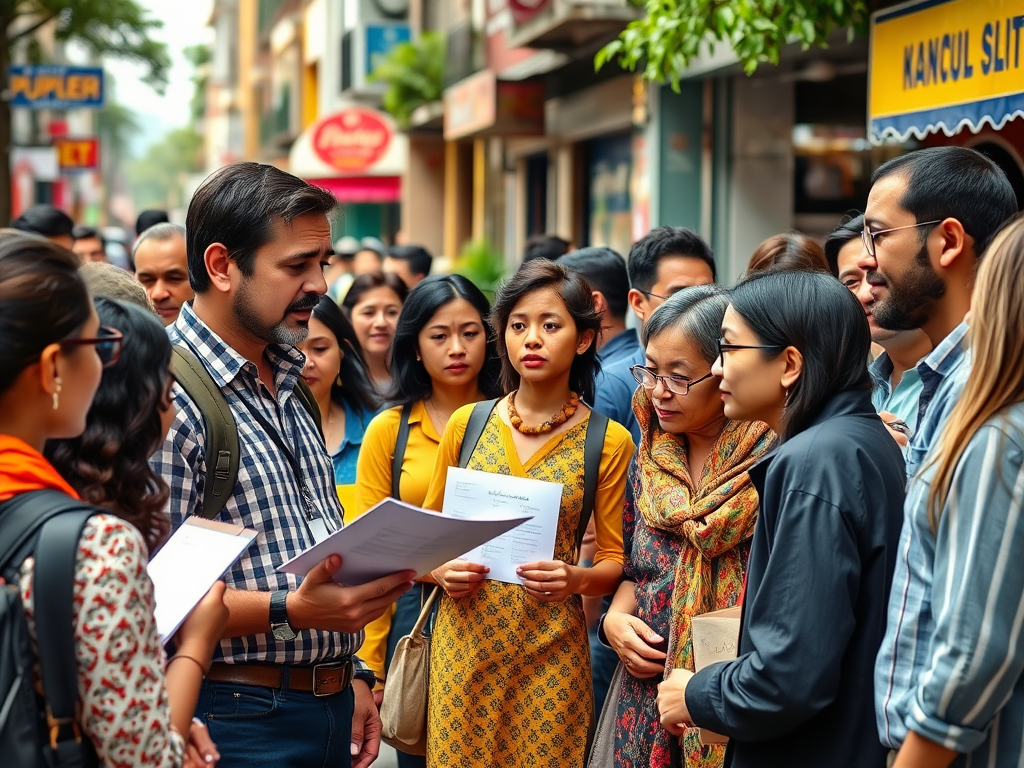 Cours 1: LA CONSTRUCTION TECHNIQUE
Les différents types de sondages
Il existe trois principaux sondages en sciences humaines et sociales :
Sondage instantané : appelé aussi sondage ponctuel. C’est une enquête qui se passe une seule fois dans le temps. L’enquête faite par ce type de sondage est moins longue à mener, elle est beaucoup plus rare par rapport aux autres types de sondage, mais très importante pour l’analyse des changements.
Sondage par panel : différent du premier type, à travers cette technique on interroge les enquêtés à plus d’une reprise. Ce type sert utile pour suivre l’évolution individuelles et connaitre en parallèle les différentes causes qui peuvent provoquer un changement dans une telle ou telle société.
Sondage de tendance : presque semblable au précédent, c’est une technique d’enquête qui se réalise à plusieurs reprises dans le but de comprendre l’évolution du phénomène, le changement social et historique.
Remarque : 
la seule différence entre tendance et panel : les enquêtés ne sont pas les mêmes dans le 3ème type. Quant aux questions elles peuvent être semblables.
Cours 1: LA CONSTRUCTION TECHNIQUE
3- Questionnaire :
C’est une technique directe, visant un ensemble d’individus le plus souvent représentatif d’une population. À travers une série de questions, l’enquêteur vise à recueillir des données sur leur situation sociale, économique, professionnelle, personnelle…
D’après Jean-Claude COMBESSIE : le questionnaire, sa fonction principale de donner à l’enquête une extension plus grande et de vérifier statistiquement jusqu'à quel point sont généralisables les informations et hypothèses préalablement constituées.
Types de questionnaire
Questionnaire auto-administré : ce type exige la présence de l’enquêteur pour mener une enquête. Selon MUCHIELI 1970, c’est de donner à chaque informateur un formulaire de questions à remplir. 
Questionnaire interview : ce type consiste à poser verbalement les questions et à noter les réponses. Cela demande plus de temps et d’implication de l’enquêteur ou la personne qui s’engage à passer le questionnaire.
Cours 1: LA CONSTRUCTION TECHNIQUE
La passation d’un questionnaire 
Il faut d’abord faire le test préalable : tester auprès d’un nombre limiter de personnes pour s’assurer que le questionnaire ne relève pas de contraintes.
Passation face-à-face : c’est le mode le plus privilégié pour la passation, car on peut avoir facilement l’ajustement de la façon dont on pose les questions (orale, passation directe).
Enquête par téléphone : mode très rapide de passation appelé aussi système CATI (Computer Assisted Telephone Interview), moins privilégié car il y a le risque d’exclure les personnes qui ne possèdent pas de téléphone de l’enquête.
Cours 1: LA CONSTRUCTION TECHNIQUE
4- Analyse statistique 
Est une technique quantitatives indirecte. Elle est utilisée sur des productions ou des documents se rapportant à des individus.
Exemple : l’analyse des statistiques d’un recensement d’une population. 
	  Analyse d’un bilan statistique d’un organisme spécialisé dans les études quantitatives (ONS, INSEE…) 
Remarque : les données à analyser ne sont pas tirées directement de mon enquête, elles sont produites par d’autres chercheurs, enquêteur ou organisme.
Les sources de l’analyse statistiques 
L’université : est une source de production des données chiffrées
Les organisme professionnels : tels que l’ONS en Algérie, L’UNESCO, INSEE…
Les revues spécialisées dans les statistiques : peuvent fournir des données actualisées, ex : CREAD
Organisme internationaux : ONU (organisation des Nations Unis), OCDE (organisation de coopération et de développement économique) fournissent des statistiques par pays
Cours 1: LA CONSTRUCTION TECHNIQUE
Avantages et inconvénients des techniques quantitatives
Les informations collectées sont sommaires
Le risque des non-réponses
Techniques peu couteuses, mis à part le recensement qui sollicite beaucoup plus de moyens
Rapidité d’exécution, un questionnaire peut se remplir en un ¼ heure 
Facilite la comparabilité des réponses
Techniques appliquées sur un grand nombre
Le risque de déformation volontaire des propos (risque du hasard, non-réponse, informations erronées) 
Risque de l’inaptitude des interviewés à remplir le questionnaire
Question : quelles est la différence entre un sondage et un questionnaire ?
Point de repère : le sujet, les question, la population
Cours 1: LA CONSTRUCTION TECHNIQUE
Les méthodes qualitatives
Ces méthodes visent la compréhension du phénomène à l’étude. À travers les méthodes qualitatives, le chercheur tente de comprendre le sens des propos, des comportements observés.
Parmi les techniques les plus utilisées : 
L’observation
L’entretien
Récits de vie
2
Cours 1: LA CONSTRUCTION TECHNIQUE
1- Observation 
Observation : est du latin classique observare, ‘observer. C’est l’action de mettre un sujet sous un constat permanent, sous une surveillance systématique.

C’est une technique directe, servant à observer un groupe qu’il soit : village, une association, joueurs… cela dans le but de faire des prélèvements qualitatifs pour comprendre les attitudes et les comportements de ce groupe.
Cours 1: LA CONSTRUCTION TECHNIQUE
1- Observation
Types de l’observation 
Observation participante : c’est la forme à l’origine des autres types. On s’insère dans la vie des gens observer sans modifier la situation. Souvent utilisée par les anthropologues. (demande plus de temps)
Observation désengagée : c’est une autre forme d’observation, utilisée si on ne veut pas partager le quotidien des enquêtés. Ex : observer les comportements des joueur de volleyball à partir des tribunes. (occasionnelle) 
Observation dissimulée : observer les gens sans qu’il ne voient. Ou bien, on peut être avec eux sans qu’il sache qu’on les observe. Ex : observer le comportement d’un personnel d’une lingerie sans se faire repérer. (choisir le lieu d’observation pour ne pas soupçonner la présence du chercheur) 
Observation ouverte : l’observateur ne cache pas son intention. Ex : l’observateur peu se présenter pour occuper un poste dans le service lingerie pour observer le phénomène du près.
Remarque : on observe les évènements qui se produisent dans le but de comprendre le phénomène
Limites de l’observation dissimulée : il y a souvent des éléments qui vont nous échapper
Cours 1: LA CONSTRUCTION TECHNIQUE
2- L’entretien
Est une techniques qualitative directe. Appelée aussi entrevue, interview.
C’est une technique qui consiste à interroger des individus isolément et en position de face to face, en vue de prélever des données qualitatives. 
Exemple : réaliser un entretien avec un responsable de la spécialité communication, afin d’approfondir mes connaissances sur la spécialité…
Cette technique est utilisée souvent quand un sujet et méconnu, ou le chercheur enquêteur possède peu d’information sur son sujet.
Conseils : 
Avant de commencer n’importe quel entretien, il faut s’assurer que votre enquêté (e) est très allaise et près pour vous informer
Il faut préparer un schéma de questions à aborder lors de l’entretien
S’assurer à l’avance que votre enquêté répond aux caractéristiques de votre population d’étude
Cours 1: LA CONSTRUCTION TECHNIQUE
Types d’entretien 
Entretien directif : appelé aussi fermé, l’enquêteur pose des questions directes, et il s’attend en parallèle à des réponses courtes. L’enquêteur par cette technique d’entretien tente de recueillir des informations très précises en vue de corroborer ou réfuter une hypothèse.
Entretien semi-directif : appelé aussi semi-dirigé. L’enquêté pose des questions ouvertes et laisse la personne interviewée répondre librement. Si ce dernier sors du sujet, l’enquêteur peut intervenir pour le réencadrer et lui rappeler la question voulue.
Entretien non-directif: appelé aussi entretien libre. L’enquêteur propose un sujet, et l’enquêté a le libre choix de répondre à cette question sans aucune interruption.
Information 
Les relances : stratégie utilisée par le chercheur, si la réponse à la question est:
 insuffisante, manque de précision, le souhait de l’enquêté de rajouter des informations, pour confirmation des propos.
Cours 1: LA CONSTRUCTION TECHNIQUE
3- Focus groupe
Une technique directe qualitative, appelée aussi entrevue de groupe. 
Par cette technique le chercheur enquêteur vise au préalable la collecte d’informations en groupe.
L’intérêt des focus groupe est de connaitre les réactions du groupe. 
Chaque réponse des membres qui le compose sera traité comme une partie de la totalité du groupe
Exemple : si, on tente de réaliser des entretiens avec des agents de chaque service qui compose une unité 	  d’une entreprise. On peut utiliser cette technique en rassemblant l’ensemble des agents.
Question : quelle est la différence entre un entretien et un focus groupe ?  
	si, les membres de l’unité ne se connaissent pas, est-il possible de réaliser avec eux un focus groupe?
Point de repère : même caractéristiques sociales, même vécu, même objectifs, concernés par mêmes Qs
Cours 1: LA CONSTRUCTION TECHNIQUE
4- Récit de vie (histoire de vie)

 Est une entrevue de recherche, utilisée souvent par les historiens, anthropologues et sociologues pour relater une bonne partie de son vécu en tenant compte de l’environnement et le contexte social qui le concerne.
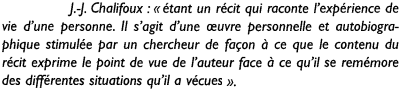 Cours 1: LA CONSTRUCTION TECHNIQUE
Avantages et inconvénients des techniques qualitatives  
On vise la compréhension profonde du phénomène
Perception de la réalité en temps réel 
Avoir une vision générale sur le sujet à l’étude
Une meilleur intégration du chercheur pour comprendre le sujet
Recueillir des informations sans intermédiaire 
Ce sont des techniques couteuses
La lourde responsabilité du chercheur 
Risque des réponses mensongères
la subjectivité de l’enquêteur 
Manque de comparabilité des informations
Cours 2 :construction et collecte des données							Prérequis À l’issu de ce cours l’étudiant sera capable de :	- connaitre la signification de la population d’étude     - saisir la signification de l’échantillonnage     - différencier entre les types d’échantillonnage
Cours 2 :construction et collecte des données
si, on veut vérifier l’hypothèse suivante :
Les étudiants algériens inscris dans le département des sciences humaines ont tendance à choisir plus la spécialité communication que de choisir histoire
Question : Que doit-on faire ? Observer qui ? 
Éléments de réponse : 
suite au problème de taille, il est impossible de mener une enquête auprès de tous les étudiants algériens. À ce moment, le chercheur doit procéder par l’utilisation des techniques d’échantillonnage.
À travers les techniques d’échantillonnage, on peut généraliser notre constat sur l’ensemble de la population estudiantine.
Cours 2 :construction et collecte des données
Définition de la population mère :
Selon R. MAYER et F. OUELLET : nommée « population » correspond à l’ensemble de tous les individus qui ont des caractéristiques précises en relation avec les objectifs d’étude.
Définition de l’échantillon :
Selon M. ANGERS : c’est une partie ou un sous-ensemble d’une population mère.
        Population mère

	échantillon
Étudiants de Bejaia
Étudiants d’Alger
Cours 2 :construction et collecte des données
Technique d’échantillonnage : 
Selon M. ANGERS : c’est l’ensemble des opérations permettant de sélectionner un sous-ensemble d’une population en vue de constituer un échantillon.
La représentativité de l’échantillonnage :
	Supposant, nous avons une population de 4 millions et nous voulons extraire un échantillon. 
Question : Que faire ?
	l’extraction : nous devons extraire le même pourcentage de femmes que celui des hommes, d’âgés que de 	jeunes, de travailleurs que de chômeurs…
Question : est-ce que cette démarche est facile ?
	Malheureusement, c’est très difficile d’assurer l’exactitude de cet équilibre. Dans ce cas on parle des erreurs 	d’échantillonnage.
À retenir: il faut dans votre étude restreindre le maximum possible cette marge d’erreur
Cours 2 :construction et collecte des données
Représentativité de l’échantillon 
Il faut que la population dépasse 30
Il faut que l’échantillonnage minimum soit de 10 %
Il faut que le nombre minimum de l’échantillonnage soit supérieur à 30
Cas à analyser
1- On veut réaliser une enquête auprès des salariés des entreprises de fabrication de jus. Elles sont estimées à 4 entreprises. 
2- On veut mener une enquête auprès des lycéens de Bejaia qui est de 200 élèves. Quel est le nombre minimum d’échantillonnage ? 
3- On mène une enquête auprès des journalistes qui sont estimés à 3000 personnes. Il est de combien  l’échantillon représentatif dans ce cas ?
Cours 2 :construction et collecte des données
Cours 2 :construction et collecte des données
Techniques d’échantillonnage probabilistes
Ces techniques s’appuient sur les mathématiques de probabilité. En l’utilisant, chaque unité de la population mère a une chance d’être sélectionné. Dans ce cas c’est le hasard qui détermine le choix des unités de la population mère.
Remarque : Si, vous procédez avec les techniques probabilistes, il faut signaler dans votre bilan à la fin la marge d’erreur.
	Question : comment calculer la marge d’erreur ? 
C’est par rapport à la taille de l’échantillon, plus les unités prises de la population mère est grande plus la marge d’erreur se réduit. Si, on prend un petit nombre d’unité, on aura plus de marge d’erreur.
Cours 2 :construction et collecte des données
Échantillonnage aléatoire simple 
Supposant on a un population de 20 personnes
On veut tiret au sort 5 personnes, comment procéder ?
Procédure :
Il faut numéroté chaque unité de la population
On procède par tirage de la 1ère personne…

Remarque : si, l’échantillon est grand, on peut procéder
 par la table d’échantillonnage ou à l’aide de la fonction
 Random d’une calculatrice scientifique ou un ordinateur
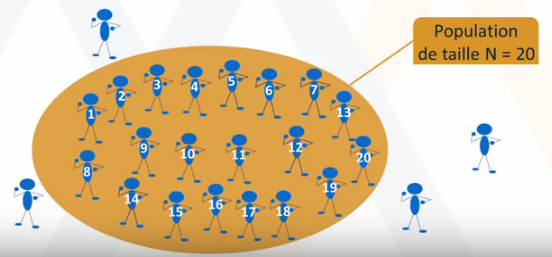 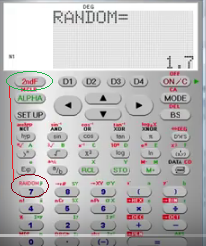 Cours 2 :construction et collecte des données
Échantillonnage aléatoire stratifié
Cas d’utilisation :  
si, on veut comparer le comportement de deux groupes.
Si, la population mère est hétérogène, donc il y a des sous-groupes distincts selon : âge, sexe, niveau d’étude… 
Comment procéder pour le tirage d’un échantillon de 8
					                       proportion de chaque strate         









Si, on veut étudier la violence chez les jeunes pratiquant football et volleyball. Il faut s’assurer que chaque unité est dans la bonne strate, sinon le résultat sera faux !
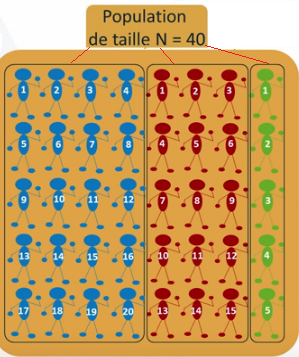 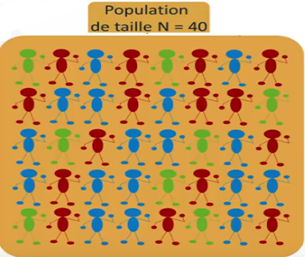 k/N= 0,5
0,5*8 =4
k/N= 0,375
0,375*8= 3
k/N= 0,125
0,125*8= 1
Cours 2 :construction et collecte des données
Échantillonnage en grappe appelé aussi faisceaux
Ce type d’échantillonnage, on l’utilise si on ne dispose pas de liste complète des numéros des unité de la population mère.         
     Si, on veut tirer un échantillon de n = 8 par grappe, que faire ?
                                                                                 calcule des grappes
				                                    grappe        		   n                                             8
												moy. d’ind par grappe		   (6+5+4+4+5+6+3)/7

					                              7 représente le nombre de grappe 	
					                                       8           1,69
					                                     4,71
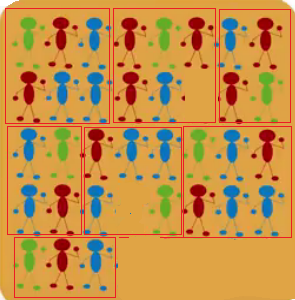 Cours 2 :construction et collecte des données
Échantillonnage systématique
Ce type se base au préalable, d’une liste des unités de la population
Procédure : si, on veut tirer un échantillon de 5 personnes, comment on doit réagir ?
On procède par une sélection au hasard de la première unité 
			                                       	Ensuite, on calcule l’intervalle (pas de sondage)
									N	40		                                           l’intervalle est 8
									n	5		                       supposant le 1er aléatoire est 37
											1er = 4			   1er 10                     2ème = ?
											2ème =12			                                 3ème = ?
											3ème = 20			                                 4ème = ?
											4ème = 28			                                 5ème = ?
											5ème =36
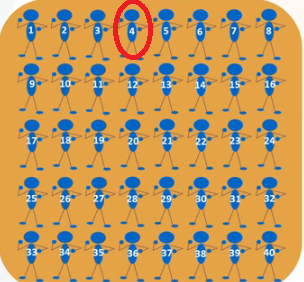 Cours 2 :construction et collecte des données
Échantillonnage à plusieurs degrés
Ce type vise la partition de la population en sous-ensembles. Ces sous-ensembles, on les partitionne à des sous sous-ensemble jusqu’à ce que on obtiendra un échantillon.
Ce type d’échantillonnage regroupe 3 types d’échantillonnage : stratifié, en grappe et systématique
Exemple : pour sélectionner les étudiants qui ne se sont jamais absentés durant le semestre en cours dans le département des sciences humaines :
Je divise l’ensemble des étudiants en deux strates : histoire, communication
Je prends dans chaque strate un groupe égale de grappes des étudiants qui se présente en cours 
Dans chaque grappe, je tire systématiquement les noms des personnes à interroger.
Cours 2 :construction et collecte des données
Techniques d’échantillonnage non-probabilistes
Ces techniques ne se fondent pas sur les théories des probabilités. Le choix des unités de la population mère n’est construit au hasard. À cet effet, il n’existe pas de représentativité dans ces types non-probabilistes.
Remarque : Souvent, ces types s’utilisent dans les recherches qualitatives, car on a pas besoin de calculer la probabilité de la sélection d’un échantillon.
Cours 2 :construction et collecte des données
Échantillonnage de convenance (accidentel, aveuglette)
Je sélectionne des personnes qui représente les unités de la population d’étude d’une façon arbitraire 
Exemple : sélection dans une manifestation des personnes à interroger (mouvement populaire) 
	ou au près d’un hypermarché pour sonder l’avis des personnes sur un produit.
Technique souvent utilisée par les journalistes pour diversifier les opinions
Point critique : absence de représentativité de la totalité de la population, car les personnes interviewées peuvent représenter uniquement une minorité
Cours 2 :construction et collecte des données
Échantillonnage par quotas
Cette technique d’échantillonnage ressemble à la technique stratifiée, sauf dans ce type le chercheur ne choisit pas son échantillon au hasard, mais selon des variables prédéfinies. Cette technique est utilisée dans le cas où on dispose pas d’une liste des individus des strates retenus.  
Exercice: si, on veut sélectionner 8 personnes par quotas, que faire ?
		
									                                                 donc, on prend 5 des bleus et 3								                                                                                   des rouges
						                                                          		on fait appel à une personne qui							                                                                       s’appelle créateur de l’échantillon
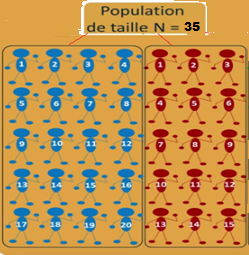 k/N= 0,57
0,57*8 =4,56
0,42*8= 3,36
k/N= 0,42
Cours 2 :construction et collecte des données
Échantillonnage typique ou raisonné ou au jugé
Ce type est orienté par le chercheur selon un choix raisonné pour enquêter sur un phénomène ou sur des individus. 
Exemple : je veux savoir le choix des étudiants à leur nouvelle spécialité.
On fera appel à une personne qui est créateur de l’échantillon, il va imaginer quelles sont les différentes spécialités et combien de personnes qui s’inscrivent dans chacune. Là, il se peut qu’il ait une erreur dans le jugement et raisonnement du chercheur.
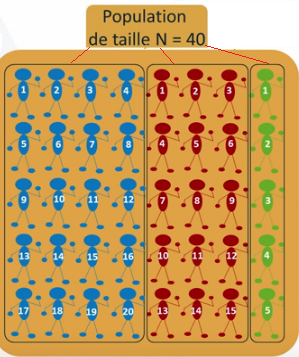 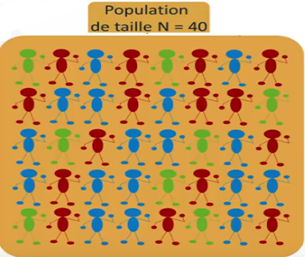 k/N= 0,5
0,5*8 =4
k/N= 0,375
0,375*8= 3
k/N= 0,125
0,125*8= 1
Cours 2 :construction et collecte des données
Échantillonnage boule de neige
Cette technique est utilisée lorsque on connait très peu d’individus de mon échantillon, on ne dispose pas de liste de personnes à interroger. Technique souvent utilisée sur des sujets illégaux ou marginaux.
Exemple : Je veux un échantillon de 10 personnes
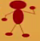 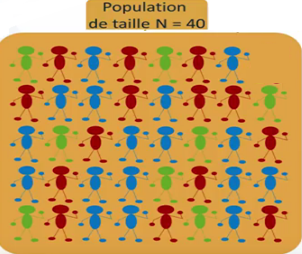 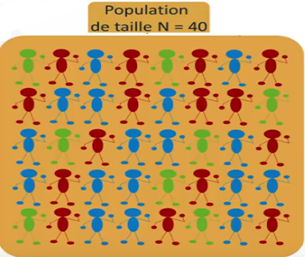 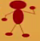 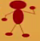 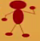 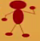 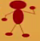 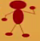 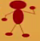 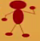 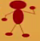 Cours 2 :construction et collecte des données
Échantillonnage de volontaires
Ce type d’échantillonnage est différent par rapport aux précédents, dans ce cas, c’est les personnes volontaires voulant participer à mon enquête qui se proposent. Souvent ce type s’utilise une fois la liste de la population est incomplète ou inexistante.
Type souvent utilisé en médecine ou en psychologie pour faire un test.
Exemple : on peut tester un nouveau médicament. On fait une annonce qui cible une population âgée d’entre 18 et 55 ans et qui sont en bonne santé. Avec une récompense de 50 000 da
Cours 3 :Analyse et interprétation des données    - saisir le codage des variables  - connaitre la marge d’erreurs            - savoir vérifier les données collectées
Cours 3 :Analyse et interprétation des données
Avant de passer à la phase de l’analyse des résultats obtenus lors de notre enquête, nous devons mettre en 
      ordre les données recueillies 
			dépouiller les données brutes en les codifiant 
			vérification de la qualité des données recueillies
			révision des résultats  
Q1: qu’est-ce qu’un codage ?	
Maurice Angers :
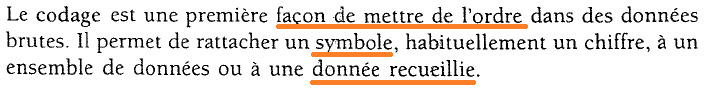 Cours 3 :Analyse et interprétation des données
Remarque: la codification des réponses à une question ouverte se fait: par la catégorisation 
	on choisit un nombre de questionnaires 25 % (1/4)
	comparaison des différentes réactions 
	dépouillement des idées maitresses 
  Après avoir codé les réponses obtenues, on doit impérativement vérifier les données recueillies     
Cela signifie : une évaluation des données recueillies pour s’assurer qu’elles servent d’utile pour l’analyse.
Cours 3 :Analyse et interprétation des données
Attention à certaines informations !
	Certaines informations fantaisistes (qui n’ont rien à voir avec ce qu’on a demandé)
	Certaines informations mal calibrées (ex: si, je demande aux enquêtés leur salaire, il y a     ceux qui répondent par le montant qu’ils touchent mensuellement, et d’autres annuellement) 
	Certaines informations non discriminantes (ex: toutes les réponses disent oui ! Cette réponse ne sert pas à grand-chose dans l’analyse puisque, elle ne permet pas une comparaison des variables)
	Certaines informations absentes (une réponse laissée vide, ou le répondant dit : je ne sais pas. Elle doit avoir un code autre et unique, sinon elle peut faussée la recherche, tantôt on la comptabilise, en autre la niée)
	Certaines informations incompréhensibles ( le sens des données n’est pas clair, et qu’une autre personne va vérifier cette information et ça ne donne pas la même interprétation)
	Certaines informations incohérentes (des informations contradictoires, il vaut mieux l’éliminer pour ne pas l’analyser)
	Certaines informations incompatibles (si, deux chercheurs n’ont pas travaillé avec la même compréhension des faits, ça va créer une incompatibilité)
Cours 3 :Analyse et interprétation des données
Révision des résultats 
Une fois, on a codifié et vérifié les données collectées, on doit passer à la révision des résultats pour s’assurer qu’il n’y a pas d’erreurs
Cette révision pourra se faire pour les données quantitatives et qualitatives 
Quantitative
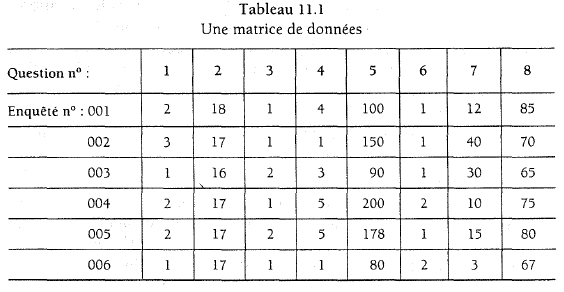 Cours 3 :Analyse et interprétation des données
Pour le cas des données qualitatives, 
D’abord, on doit assurer une retranscription littéraire des informations collectées, cela pour être en mesure d’analyser les propos de nos interviewés (ées).
D’éliminer toute ambiguïté qui peut nuire à la compréhension des entretiens. Pour ce faire et, à l’ère de l’informatique, des logiciels sont disponibles pour nous faciliter:
le stockage des informations de masse
le traitement des données
Cours 3 :Analyse et interprétation des données
Pour le cas des données qualitatives, 
D’abord, on doit assurer une retranscription littéraire des informations collectées, cela pour être en mesure d’analyser les propos de nos interviewés (ées).
D’éliminer toute ambiguïté qui peut nuire à la compréhension des entretiens. Pour ce faire et, à l’ère de l’informatique, des logiciels sont disponibles pour nous faciliter:
le stockage des informations de masse
le traitement des données
Cours 3 :Analyse et interprétation des données
Après avoir assuré l’ordre des données, on peut passer à leur présentation au lecteur.
1. Quantitative
On fera recours aux statistiques descriptives et (déductives : si, on veut approfondir l’analyse des données)
La présentation des données dans un tableau simple	
                 tableau n°1 représentation du diplôme	                  		(f) représente la fréquence.      % c’est le pourcentage
												                 pour calculer le pourcentage:   (n* 100)/N
												                   n 
													       N

Source: résultat de notre enquête
Cours 3 :Analyse et interprétation des données
La présentation des données dans un tableau croisé ou à deux entrées
Hypothèse: les jeunes sont les moins à prendre les postes de responsabilité en Algérie que les vieux
		tableau n°2: la prise de pouvoir selon l’âge



       
 Source: résultat de notre enquête
Cours 3 :Analyse et interprétation des données
Test de l’hypothèse 
On entend par test de l’hypothèse: la vérification statistique de cette hypothèse, en d’autres termes 
Si, la variable (x) influence ou pas la variable (y)   (rapport d’indépendance) 
Si, la variable (x) n’influence pas la variable (y) (pas de relation)                    hypothèse nulle ou H0
Si, la variable (x) influence la variable (y) (il y a une relation)		 hypothèse alternative ou H1
On reprend l'exemple passé sur l’occupation des postes de responsabilité 
On dit qu’il n’y a pas de rapport entre les variables (x) et (y) si les postes de responsabilités sont occupés d’une fréquence élevée dans toutes les catégories d’âge                   on dit : H0  est confirmée
S’il y a une différence dans les catégories d’âge par rapport à la responsabilité, ça veut dire la variable (x) influence la variable (y). Dans ce cas                         hypothèse alternative ou H1 est confirmée
Cours 3 :Analyse et interprétation des données
2. Qualitative
Après un recueil de masse des informations, on doit au préalable les regroupées sous des thèmes ou par condensation (verticale ou horizontale).
Le regroupement par thématique peut se faire par des logiciels, car ils déterminent les récurrences les plus fréquentes. Ensuite, c’est au chercheur de les ordonner de sorte qu’il assure un regroupement lié aux hypothèses.  
La condensation verticale 		                 c’est de condenser les propos de chaque entretien
La condensation horizontale		  c’est de regrouper et condenser tout ce qui a été dit sur un aspect
Cours 3 :Analyse et interprétation des données
Après la condensation des informations collectées, on doit réaliser une représentation visuelle des données, tel qu’il est fait dans le quantitatif par un tableau.
Voici un exemple de regroupement visuel (Maurice Angers)
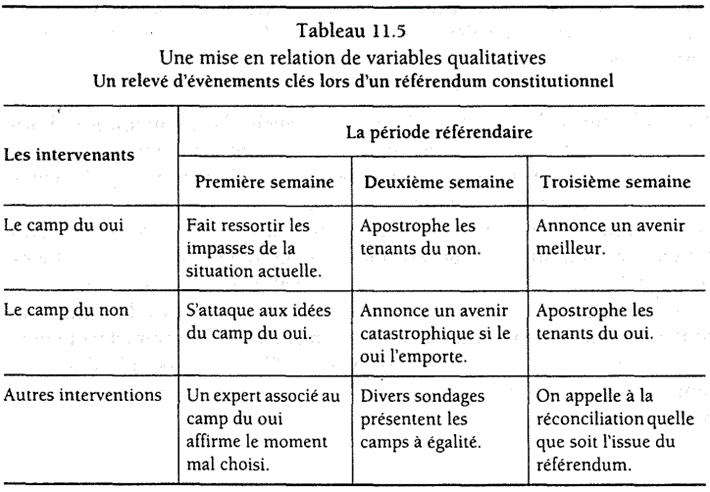 Cours 3 :Analyse et interprétation des données
L’analyse des données:
Après avoir regroupé les données et avoir assuré l’ordre des informations, on passe à l’analyse de ces informations tout en décomposant la réalité des faits en tenant compte de chacune des observations
Assurer le rapport de causalité ou l’interdépendance entre les variables, expliquer la relation entre les phénomènes, cela dans le but de vérifier nos hypothèses et de dégager plus de signification possible au problème cherchait au départ
Cours 3 :Analyse et interprétation des données
Les types d’analyse 
Avant de dégager les types d’analyse, on prend un exemple matériel : une montre
Elle est composée de: aiguilles, balanciers, spirales…                                         c’est une description. 
On doit démonter la liaison de ces pièces			                                     c’est une explication 
On doit chercher à quoi sert cette montre.				                            c’est la compréhension
On doit classer ces objets selon l’ordre		                                           c’est la classification 
L’analyse descriptive (compte rendu), on l’utilise souvent                    		hypothèse univariée 
L’analyse explicative (mettre en relation des objets)			                 sondage 
L’analyse compréhensive (signification)								entretien 
L’analyse classificatrice (regrouper les éléments)                    			observation
Cours 3 :Analyse et interprétation des données
Interprétation des résultats 
L’interprétation est liée particulièrement à l’analyse, mais elle est beaucoup plus fine et profonde. Cela veut dire qu’on doit dépasser les simples constatations.
Si, on reprend l’exemple de la montre, supposant qu’elle est une montre mécanique. À ce moment-là, l’interprétation se penche beaucoup plus sur la compréhension des unités de mesure.
Si, on dit que l’espérance de vie chez les femmes dépasse celle des hommes. On doit chercher théoriquement et socialement pourquoi l’espérance de vie est penchée plus vers la femme.
Cours 4: citation bibliographique
La citation bibliographique se présente obligatoirement dans un document scientifique, que ce soit un mémoire, une thèse, un livre… pour but de faire un état des ressources exploitées dans le document.
Comment citer un document ? Quelles sont les notions clés qui doivent y figurer ?
Présentation de toutes les informations qui peuvent identifier un document (auteur, titre, éditeur…)
Le respect de l’ordre de citation des informations 
Le respect d’un seul style de citation, ne pas mélanger les styles.
Classification des sources selon un ordre alphabétique dans la rubrique (liste bibliographique)
Cours 4: citation bibliographique
Il y a deux manières pour citer une source : dans le corps du texte, ou appelée aussi Anglo-saxonne 
Exemple :



En bas de page, ou la méthode française
Exemple :
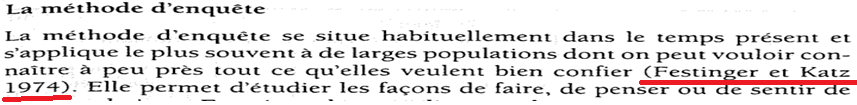 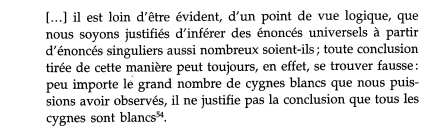 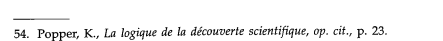 Cours 4: citation bibliographique
Comment citer mes sources ?
 Un livre
nom de l’auteur, Titre de l’ouvrage, tomaison, édition, ville d’édition : éditeur, année d’édition.
Ex : Marchio D., Reboux P., Introduction aux transferts thématiques, Paris : Presses de l’École des mines, 2003.
									Chapitre d’un ouvrage 
Auteur du chapitre, titre du chapitre, in titre de l’ouvrage, tomaison, édition, ville d’édition : éditeur, année d’édition.
Ex : Marchio D., Reboux P., Transferts de chaleur par convection, in introduction aux transferts thermiques, Paris : Presses de l’École des mines, 2003, pp. 113-182.
Cours 4: citation bibliographique
Article de revue 
Auteur, titre de l’article, titre du périodique, volume, numéro, année de publication, pagination.
Ex : Lassagne B., Raquet B., Broto J.-M., et al. Energy Dependent Transport Length Scales in Strongly Diffusive Carbon Nanotubes, Jornal of Physics Condensed Matter, vol. 18, n° 19, 2006, pp. 4581-4587
Article d’encyclopédie. 
Auteur, titre de l’article, in titre de l’encyclopédie, tomaison. Lieu d’édition : Éditeur commercial, année de publication, pagination.
Ex : Fox R., Sadi Carnot, in Encylopaedia Universalis, corpus 4. Paris : Encylopaedia Universalis, 2002, pp.1005-1006
Cours 4: citation bibliographique
Mémoire ou thèse
Auteur, Titre, type de mémoire et discipline. Lieu de soutenance : Établissement de soutenance, date.
Ex : Motte N., Optimisation de la structure des données « incident Gaz », thèse professionnelle de master spécialisé en ingénierie et gestion du gaz. Paris : Mines ParisTech, 2012.
Site Internet dans son intégralité
Auteur ou organisme responsable du site, Titre de la page d’accueil. URL (date de consultation).
Ex : ENGIE, fournisseur d’électricité durable. Disponible sur : https://www.engie.fr/electricite/  [consulter le 18 mai 2020].
									Page d’un site Internet 
Auteur ou organisme, titre de la contribution, in Titre du site Internet, date de publication ou mise à jour. URL (date de consultation).
Ex : Statistical Review of World Energy, in site Internet de BP Global. https://www.bp.com/en/global/corporate/energy-economics/statistical-review-of-world-energy.html [consulter le 18 mai 2020].
Cours 4: citation bibliographique
Abréviations 
On utilise souvent ces abréviations dans les bas de page 
Ibid. : une locution latine qui signifie « même endroit ». On utilise cette locution pour ne pas répéter la citation entière de la source précédemment citée.
Ex : Marchio D., Reboux P., Introduction aux transferts thématiques, Paris : Presses de l’École des mines, 2003.
Ibid. p. 54.
Op. cit. : abréviation de locution latine opus citatum, signifiant « dans l’ouvrage cité ». On utilise cette locution, si l'on a cité un ouvrage dans un endroit lointain et qu'il ne s’agit pas d’une succession.
Ex : Marchio D., Reboux P., op. cit. p.12.	
Loc. Cit. : abréviation de "loco citato", locution qui veut dire « à l’endroit cité ». On l'utilise, si l'on a extrait au même endroit et à la même page un autre passage.
Ex : Marchio D., Reboux P., loc. cit.
Cours 4: citation bibliographique
Et al. : Abréviation utilisée pour désigner « et autres ». On l’utilise s’il s’agit de plus de trois auteurs d’un ouvrage. On peut utiliser aussi « et coll. » qui veut dire et collaborateurs.
Ex : Marchio D. et al. 
Pour plus de référence, veuillez consulter ce site:
https://www.btb.termiumplus.gc.ca/redac-chap?lang=fra&lettr=chapsect12&info0=12.2.3
Cours 4: citation bibliographique
Les styles
Il n’ y a pas un seul style de citation bibliographique, mais des dizaines. L’essentiel est de suivre les normes d’un seul style de citation du début jusqu’à la fin de mon manuscrit. 
Ce site esquisse les styles les plus utilisés: http://infolit.be/CoMLiS/ch16s01.html